Migrantes de terceros paísesGrupo de trabajo ad-hoc sobre flujos extracontinentalesConferencia Regional sobre Migración
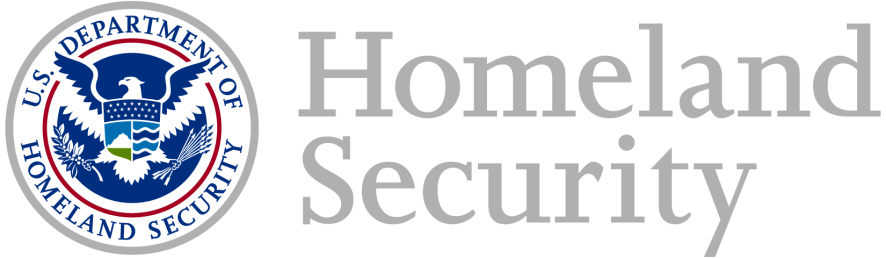 Encuentros con ciudadanos de la India en la frontera sudoeste
Una disminución significativa a lo largo de la frontera sudoeste desde agosto de 2011 

  Un leve cambio en el número de personas encontradas del sur de Texas a Arizona
2
Otros encuentros con ciudadanos del sur de Asia en la frontera sudoeste
Se encontró a pocas personas, en comparación con el número de ciudadanos de la India 

  No hay incrementos alarmantes: el número de personas encontradas es estable, en comparación con los 2 años anteriores
3
Rutas de tráfico de migrantes del sur de Asia
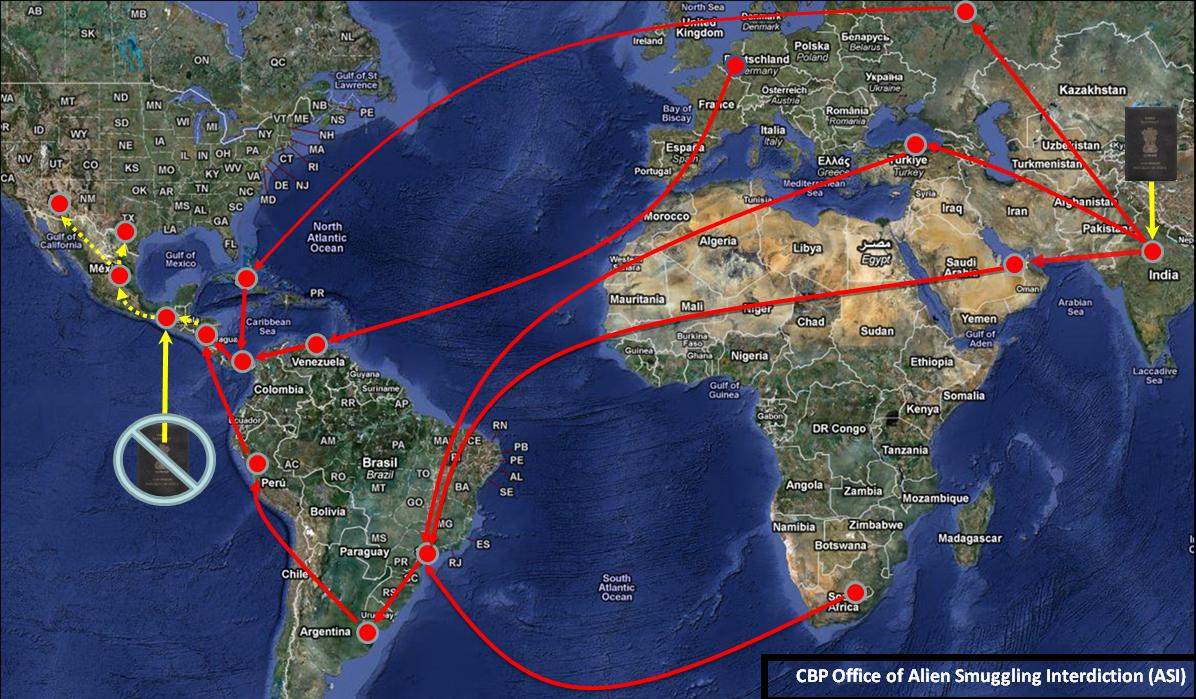 4
Encuentros con ciudadanos del África Oriental
Se encontró a pocas personas, en comparación con el número de ciudadanos del sur de Asia que se encontraron

  No hay incrementos alarmantes: el número de personas encontradas ha bajado desde 2010
5
Rutas de tráfico de migrantes del África Oriental
6
Estrategia de mitigación
Identificar el potencial para desbaratar los flujos de migración ilegal y ejercer presión sobre ellos en diferentes etapas del proceso de migración

Origen
Países de tránsito iniciales
Países de tránsito en Sudamérica y Centroamérica
Detención en Norteamérica
7
Manejo de identidad
El manejo de identidad es un componente clave en la lucha contra el movimiento ilegal de personas de cualquier nacionalidad y las actividades de criminales o terroristas. 
Recolección de información biométrica y biográfica en las etapas más tempranas que sea posible del proceso de migración.
Compartir datos biométricos entre los países de tránsito y de origen permitirá confirmar quiénes son los migrantes y ayudar a repatriar a los viajeros indocumentados.
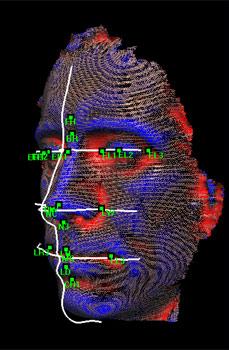 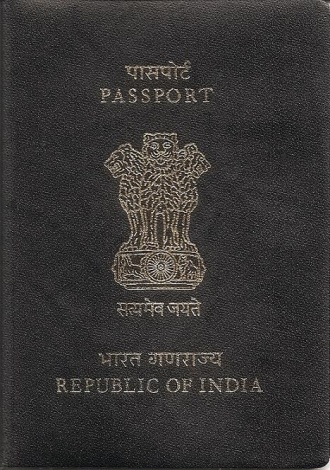 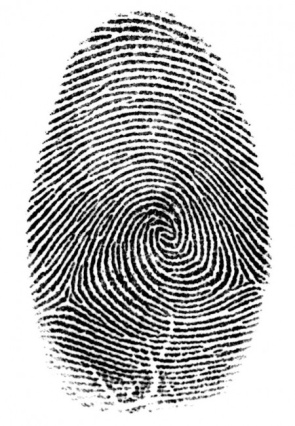 8
[Speaker Notes: Photograph is Rear Admiral Olson, USCG, addressing exercise participants at an Southeast Alaska Area Maritime Security Committee meeting.]
Programas existentes
Sistema avanzado de intercambio de información de pasajeros (APIS, siglas en inglés): intercambio de información entre MOUs
Programa Conjunto de Seguridad (JSP, siglas en inglés)
Unidades de investigación de crimen transnacional (TCIU, siglas en inglés)
Capacitación y asistencia técnica a través de CARSI
Personal del Departamento de                                                 Seguridad Nacional ubicado en                                         Centroamérica
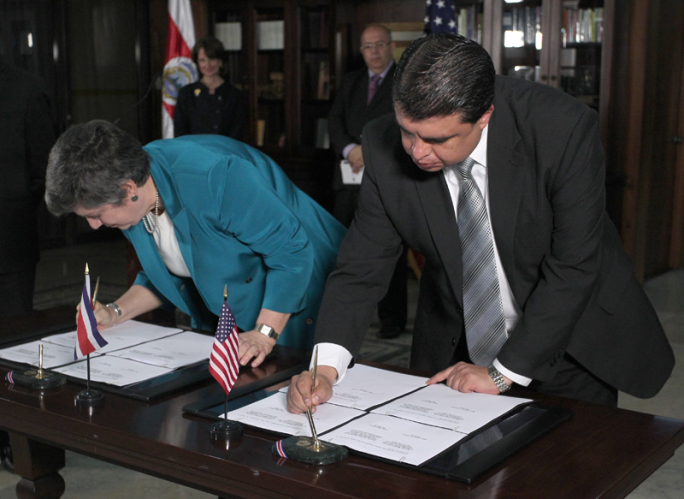 9
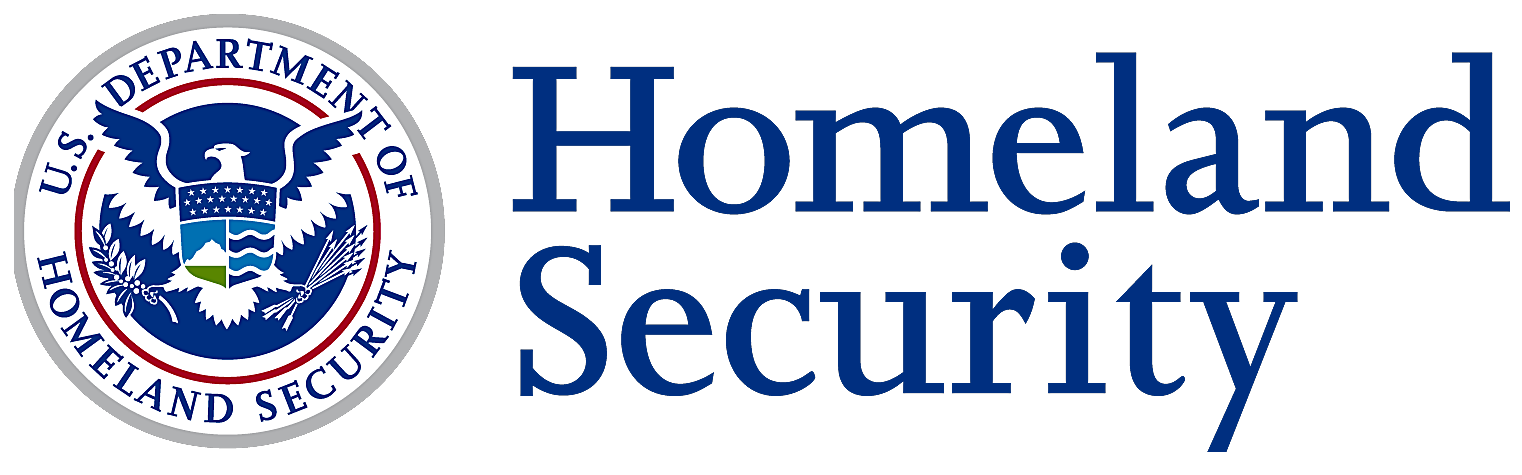 10